Факультэт журналістыкі ў 2019 годзе
Faculty of Journalism of the Belarusian State University
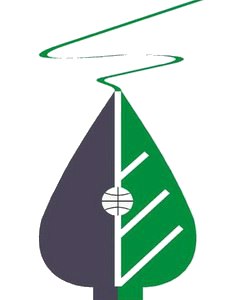 Факультэт сёння
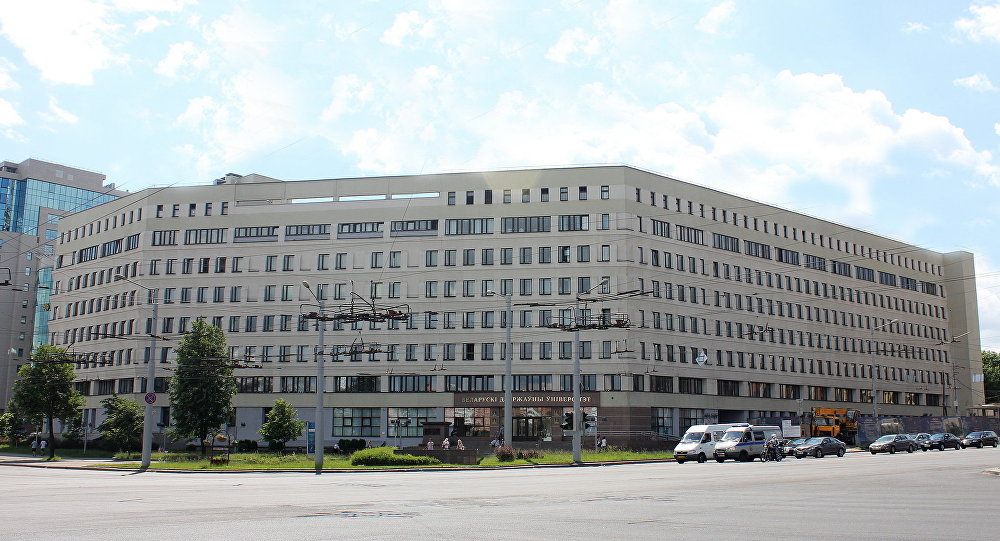 Місія факультэта – падрыхтоўка кваліфікаваных спецыялістаў для сферы медыявытворчасці і масавай камунікацыі Рэспублікі Беларусь, навуковае і аналітычнае суправаджэнне яе дзейнасці.
Факультэт сёння
972     навучэнцы
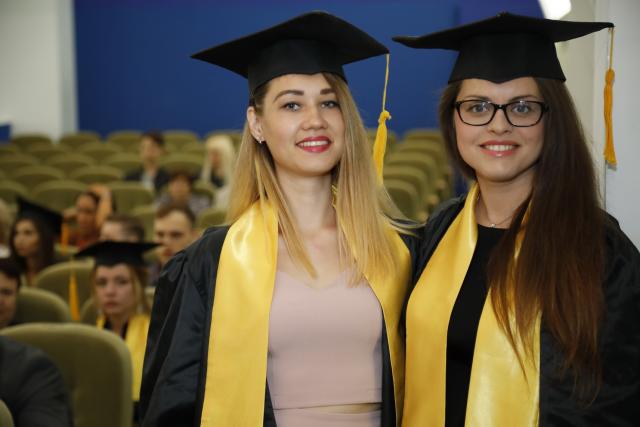 студэнты на I ступені вышэйшай адукацыі (спецыялітэт)
864
студэнтаў на II ступені вышэйшай адукацыі (магістратура)
50
аспірантаў і дактарантаў
58
Данные на 21.01.2019
Факультэт сёння
I ступень (спецыялітэт)
Бюджэтнае/платнае 
навучанне
Грамадзяне
Беларусі/замежнікі
Вочная/завочная 
формы
706
вочная
465
бюджэт
399
платнае
158
завочная
768
белар.
96
зам.
864 чалавекі
Дадзеныя на 21.01.2019
Факультэт сёння
Спецыяльнасці I ступені
Факультэт сёння
Усяго
Колькасць выпускнікоў
I ступені дзённай формы навучання
Бюджэт
Платна
Факультэт сёння
Працэнт размеркавання выпускнікоў
Факультэт сёння
II ступень (магістратура)
Бюджэтнае/платнае 
навучанне
Грамадзяне Беларусі/замежнікі
28
бюджэт
22
платнае
30
белар.
20
зам.
50 чалавек
Дадзеныя на 21.01.2019
Факультэт сёння
Калектыў факультэта журналістыкі
202
супрацоўнікі факультэта
чалавекі вучэбна-дапаможнага складу
чалавек прафесарска-выкладчыцкага складу
168
34
52%
маюць вучоныя ступені кандыдата ці доктара навук
52%
имеют ученые степени кандидата или доктора наук
сумяшчальнікі-практыкі, прадстаўнікі СМІ
25%
Навуковая дзейнасць
Faculty of Journalism of the Belarusian State University
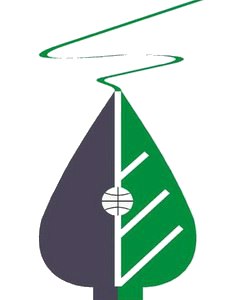 Факультэт сёння
Навуковая дзейнасць
20
сотрудника факультета
человек учебно-вспомогательного состава
человек профссорско-преподавательского состава
34
52%
имеют ученые степени кандидата или доктора наук
Совместители –практики, представители СМИ
25%
Факультэт сёння
Напрамкі НДР
«Медыядыскурс сучаснасці: стылістычныя прыярытэты і экстралінгвістычныя фактары» (па дамове з БРФФД); 
 «Дзяржаўныя рэгіянальныя друкаваныя сродкі масавай інфармацыі ў працэсе трансфармацыі нацыянальнай медыясістэмы (маніторынг стану і распрацоўка эфектыўнай мадэлі развіцця)» (па замове Міністэрства інфармацыі Рэспублікі Беларусь);
 «Мадэрнізацыя сістэмы вышэйшай адукацыі Рэспублікі Арменія і Рэспублікі Беларусь у кантэксце працэсаў еўразійскай і еўрапейскай інтэграцыі: кампаратыўны аналіз» (па дамове з БРФФД, сумесна з Ерэванскім дзяржаўным універсітэтам, Рэспубліка Арменія);
 «Добразычлівасць асяроддзя постсавецкіх гарадоў да дзяцей і моладзі: кампаратыўны аналіз беларускіх і расійскіх кейсаў» (па дамове з БРФФД).
20
сотрудника факультета
человек учебно-вспомогательного состава
человек профссорско-преподавательского состава
34
52%
имеют ученые степени кандидата или доктора наук
Совместители –практики, представители СМИ
25%
Факультэт сёння
Навукова-практычныя канферэнцыі (2018 г.)
20
сотрудника факультета
человек учебно-вспомогательного состава
человек профссорско-преподавательского состава
34
52%
имеют ученые степени кандидата или доктора наук
Совместители –практики, представители СМИ
25%
Факультэт сёння
Дзейнасць савета па абароне дысертацый
20
сотрудника факультета
человек учебно-вспомогательного состава
человек профссорско-преподавательского состава
34
52%
имеют ученые степени кандидата или доктора наук
Совместители –практики, представители СМИ
25%
Факультэт сёння
20
сотрудника факультета
человек учебно-вспомогательного состава
человек профссорско-преподавательского состава
34
52%
имеют ученые степени кандидата или доктора наук
Совместители –практики, представители СМИ
25%
Стратэгія развіцця факультэта да 2021 г.
Faculty of Journalism of the Belarusian State University
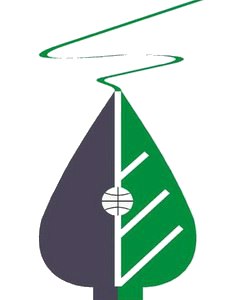 Стратэгія 2019–2021
Стратэгічная мэта факультэта ­– стаць адным з вядучых навукова-адукацыйных цэнтраў Еўропы ў сферы СМІ і масавых камунікацый, які будзе забяспечваць устойлівае функцыянаванне і паступовае развіццё інфармацыйнай прасторы Рэспублікі Беларусь.
Мэты факультэта
Адукацыя
1
Забяспечыць падрыхтоўку запатрабаваных на рынку працы спецыялістаў па спецыяльнасцях «Журналістыка» і «Камунікацыя» (I і II ступені) з улікам найноўшых тэндэнцый у сферы медыяадукацыі
Мэты факультэта
1.1
Рэарганізаваць  структуру факультэта ў адпаведнасці з актуальнымі тэндэнцыямі медыяадукацыі (універсітэт 3.0)
Стратэгія 2019–2021
Пераўтварэнні ў студзені 2019 года
Стала
Было
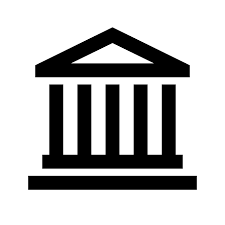 10 кафедр
7 кафедр
54,5 гадоў сярэдні ўзрост загадчыка
49,8 гадоў
сярэдні ўзрост загадчыка
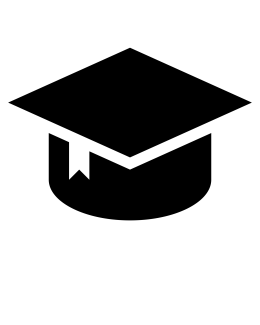 Стратэгія 2019–2021
Створаныя кафедры і іх спецыялізацыя
Тэорыя медыя, медыяаналітыка, міждысцыплінарныя даследаванні (паліталогія, эканоміка і інш.)
Кафедра медыялогіі
Кафедра перыядычнага друку і вэб-журналістыкі
Лічбавая трансфармацыя традыцыйных СМІ, тэхналогіі вэб-журналістыкі
Кафедра міжнароднай журналістыкі
Даследаванні замежных СМІ, эфектыўнасці іншавяшчання
Мэты факультэта
1.2
Укараніць інавацыйныя падыходы пры падрыхтоўцы спецыялістаў па групе спецыяльнасцяў «Журналістыка» і «Камунікацыя» 
(I і II ступені)
Стратэгія 2019–2021
У 2018 годзе дыстанцыйныя тэхналогіі выкарыстоўваюцца пры выкладанні больш за 80 вучэбных дысцыплін факультэта, створана парадку 30 інавацыйных вучэбных праграм.
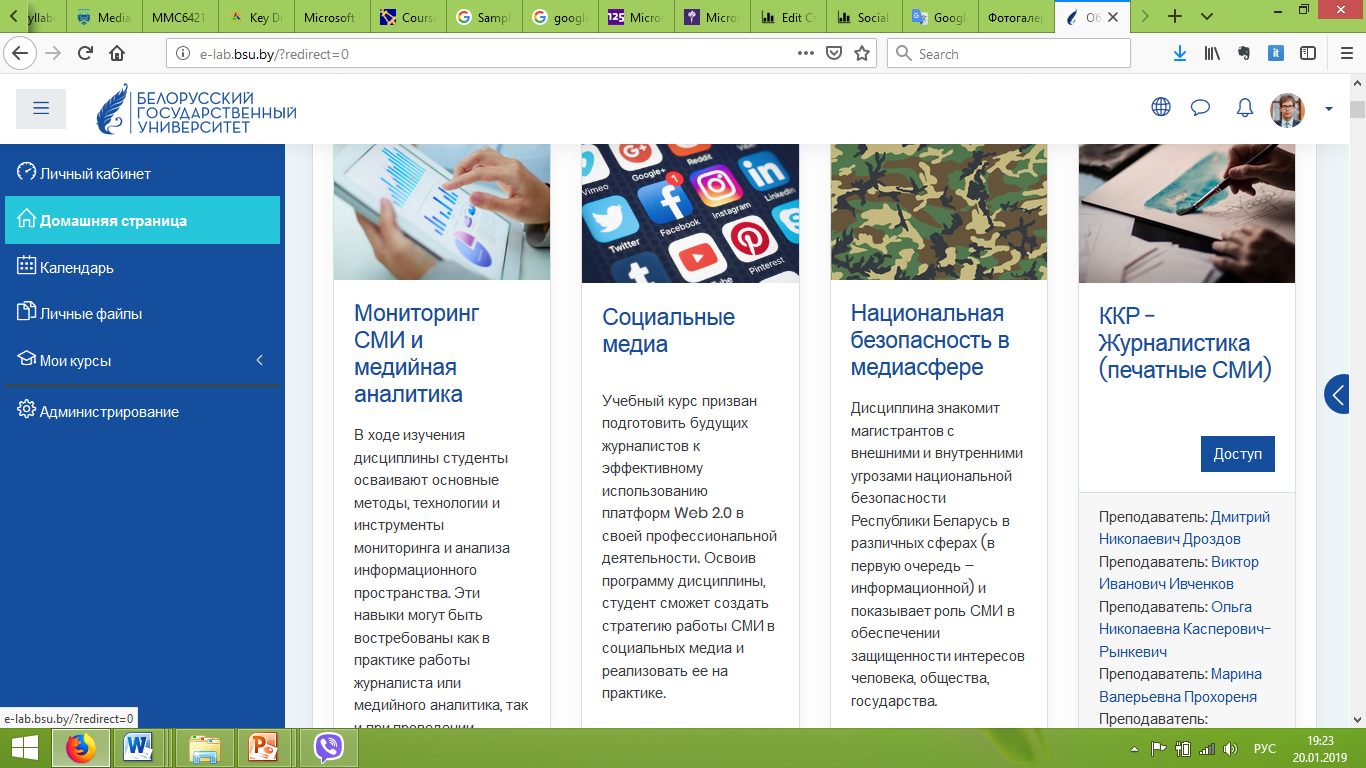 Стратэгія 2019–2021
Па выніках круглага стала «Стратэгічнае патнёрства ў сферах медыявытворчасці і масавых камунікацый» 30 мая 2018 г. факультэт уключыў у навучальны план новыя запатрабаваныя дысцыпліны
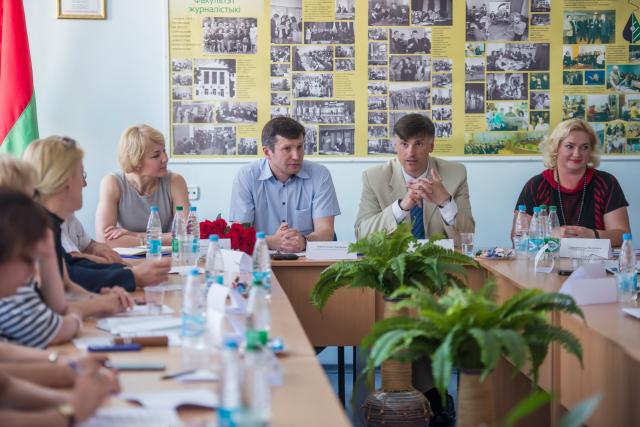 Дзелавая аналітыка
Менеджмент мультымедыйнай рэдакцыі
Кам’юніці-менеджмент
Інфармацыйная бяспека ў кантэксце гібрыдных пагроз
Культура камунікацыі ў тэле- радыёжурналістыцы
Стратэгія 2019–2021
З кастрычніка 2018 года ў межах праекта «Медыясерады на журфаку» вядомыя журналісты-практыкі і спецыялісты па сувязях з грамадскасцю даюць майстар-класы для студэнтаў
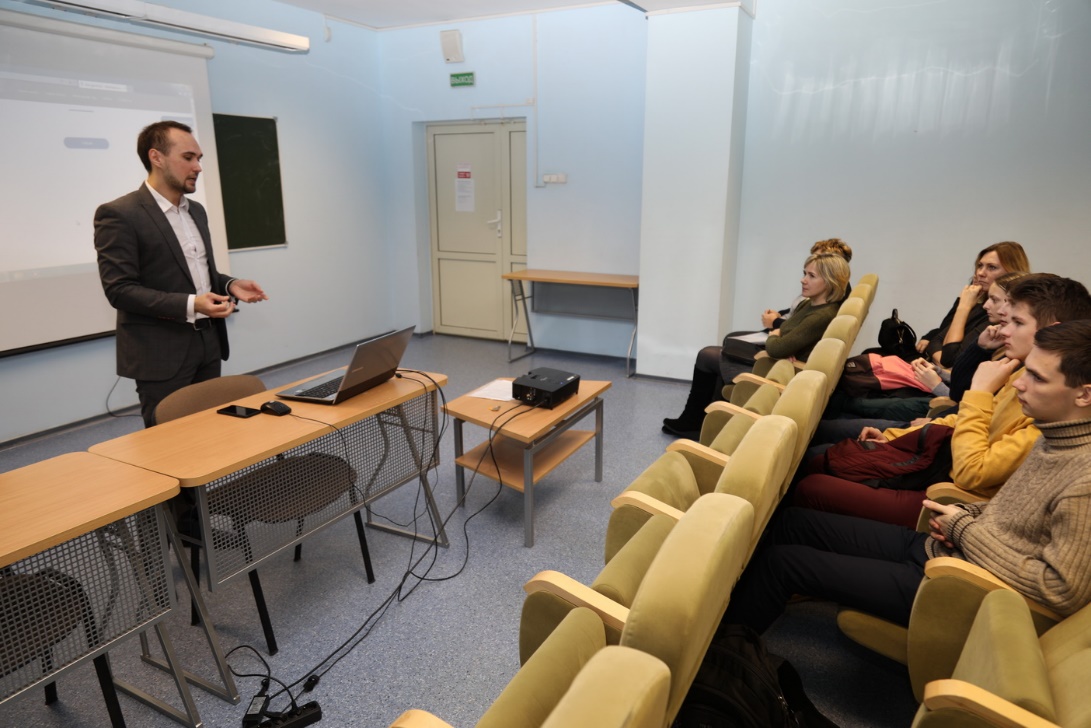 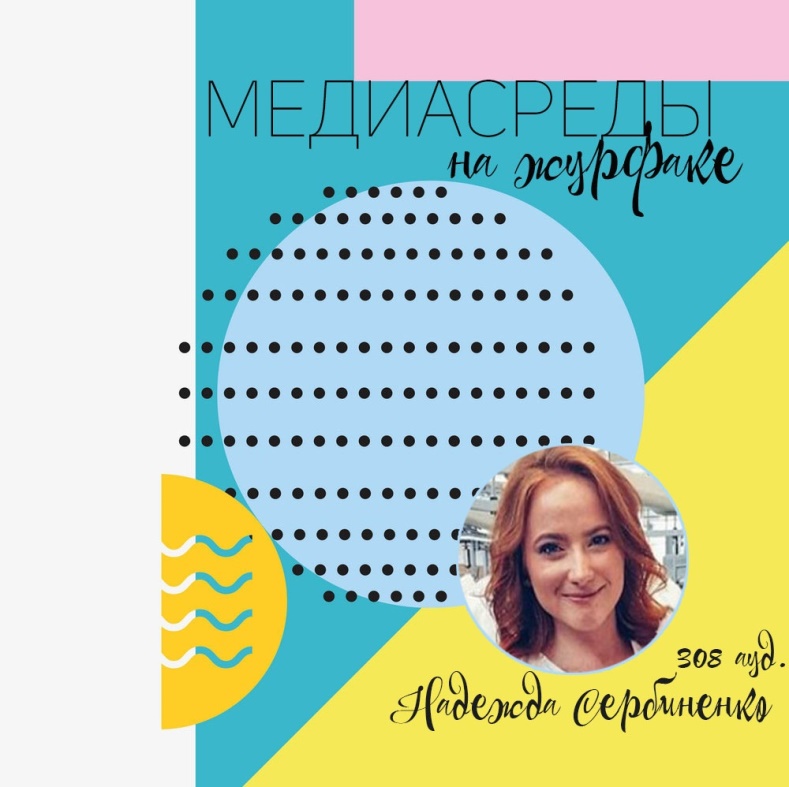 Стратэгія 2019–2021
У лютым 2018 года будуць распрацаваны новыя тыпавыя планы і адукацыйныя стандарты па спецыяльнасцях магістратуры «Журналістыка» і «Камунікацыя»
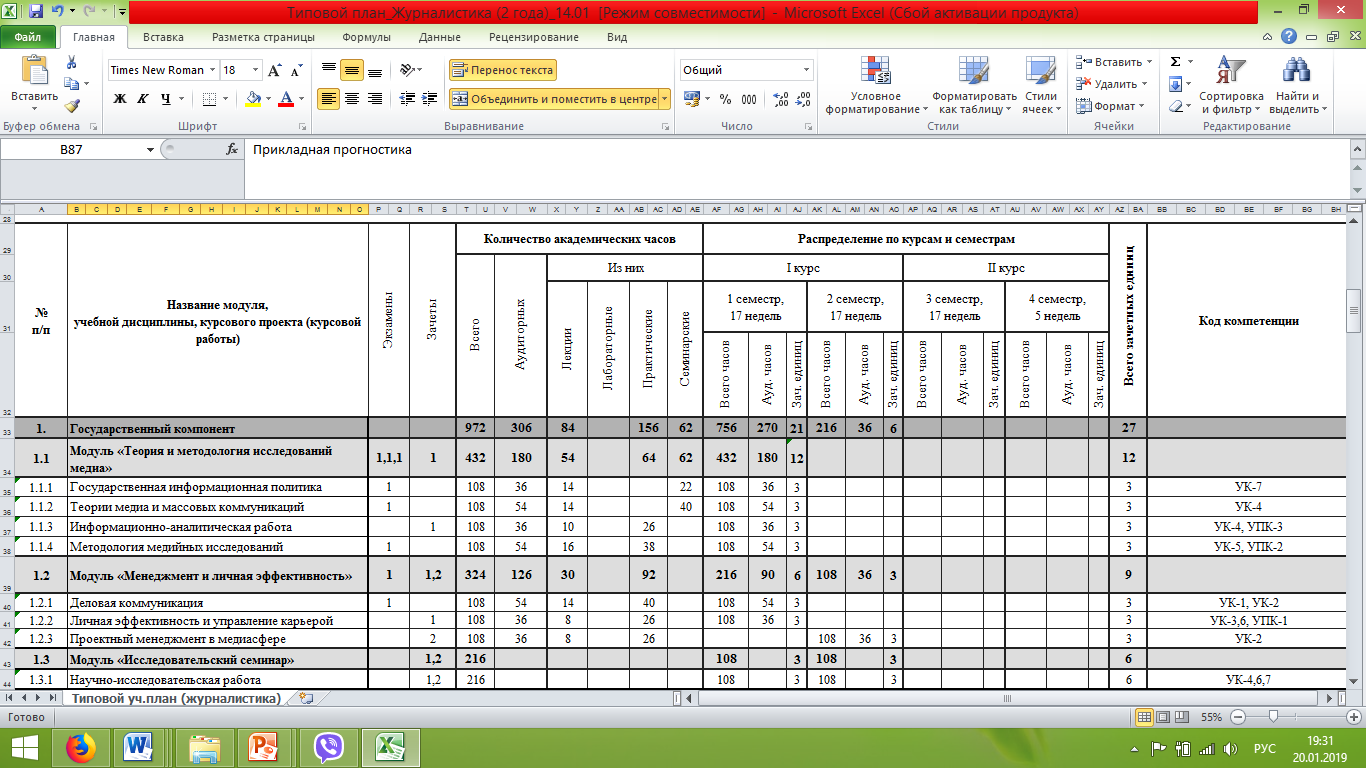 Стратэгія 2019–2021
Перагледжваецца пералік універсальных і прафесійных кампетэнцый, якім павінен валодаць выпускнік факультэта журналістыкі
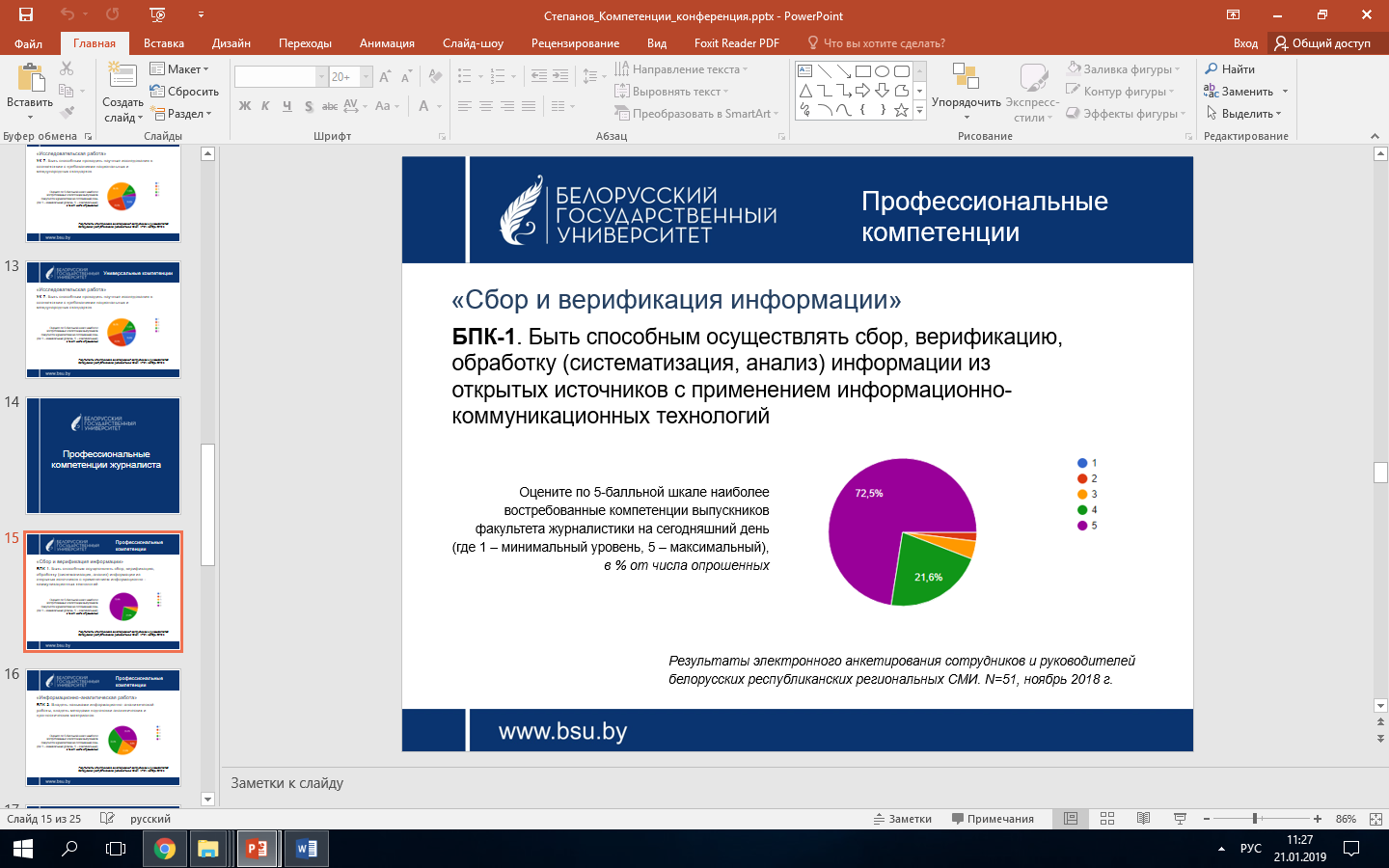 універсальных кампетэнцый бакалаўра (спецыяліста)
7
базавых прафесійных кампетэнцый
10
Мэты факультэта
1.3
Укараніць лічбавыя тэхналогіі ў адукацыйныя, навуковыя, арганізаыйна-дакументацыйныя працэсы, наладзіць стратэгічнае партнёрства факультэта з IT-сектарам
Стратэгія 2019–2021
Да 2021 года 70% усіх вучэбных дысцыплін факультэта будуць забяспечаны яксным мультымедыйным кантэнтам і магчымасцямі для дыстанцыйнага засваення вучэбнай праграмы
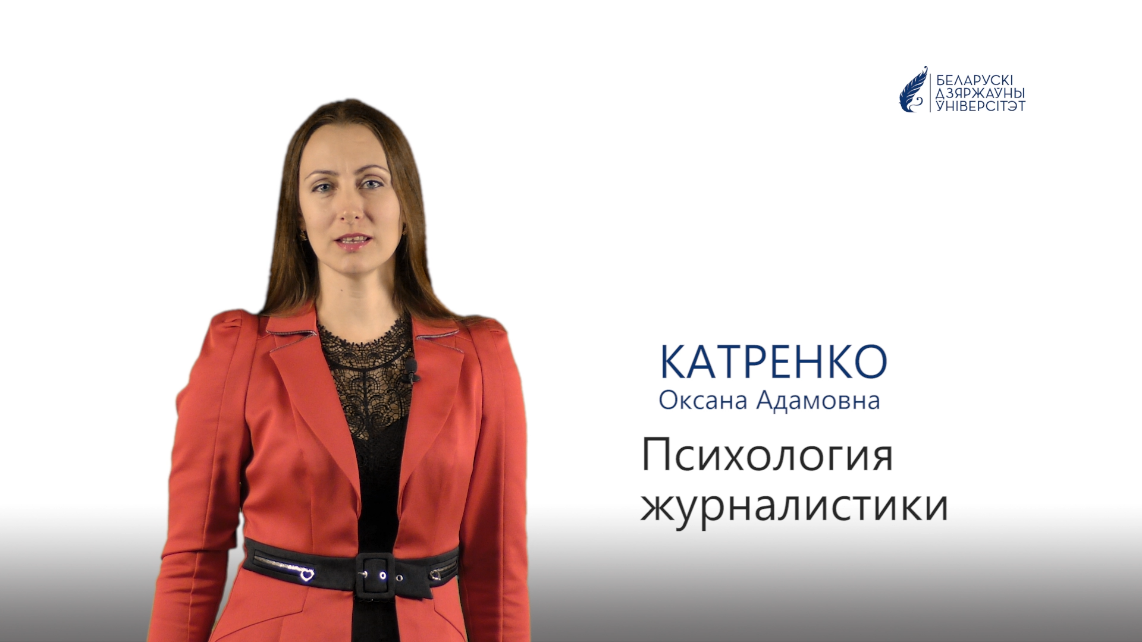 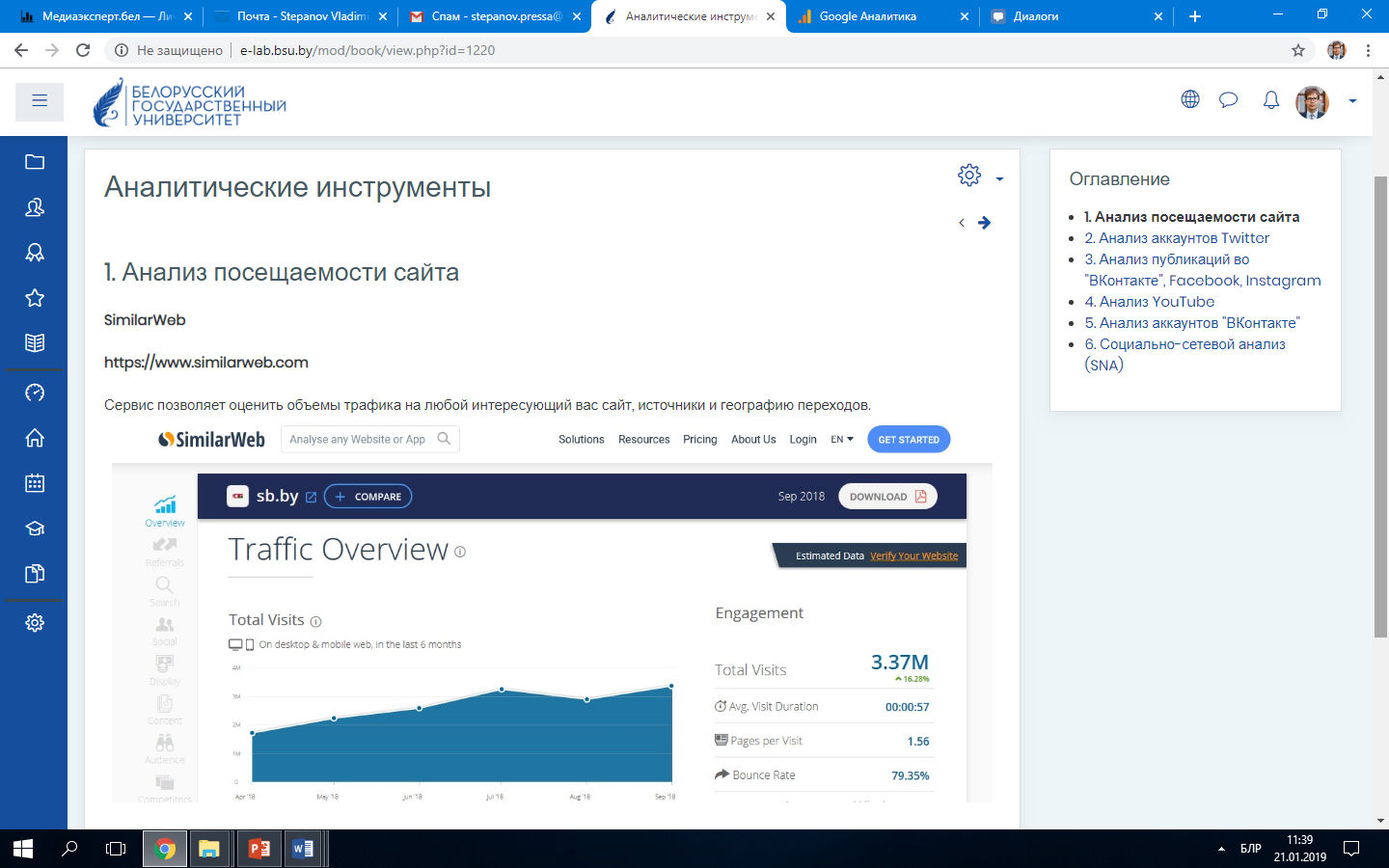 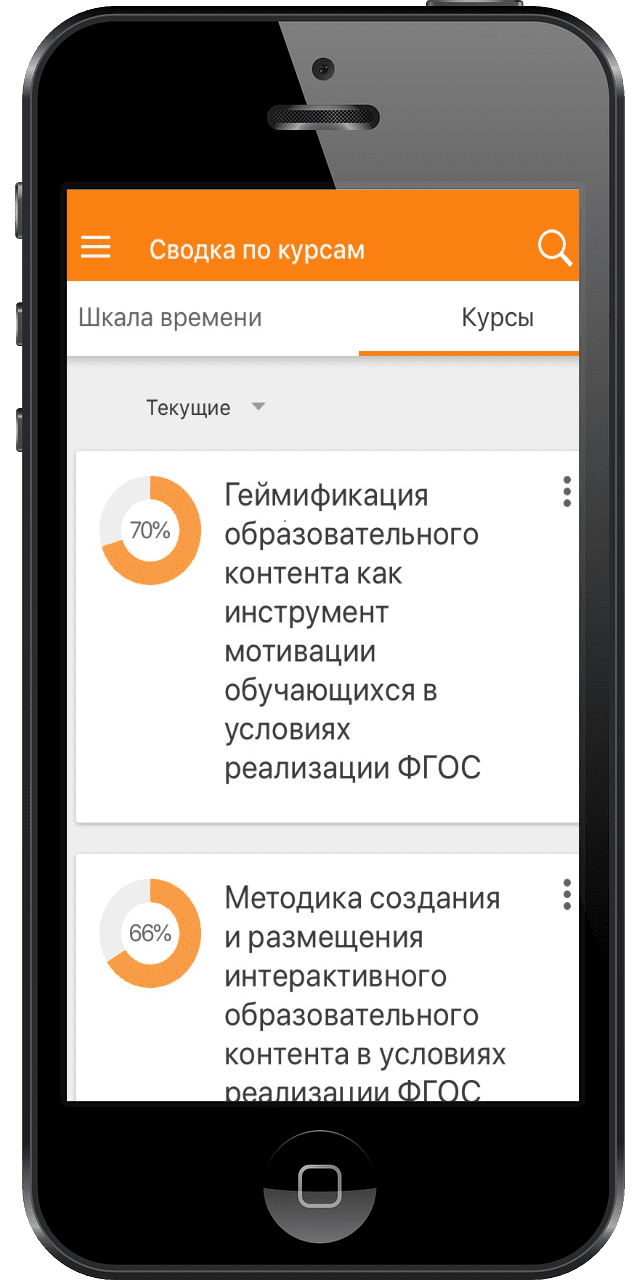 Стратэгія 2019–2021
Распрацоўка інфармацынай стратэгіі факультэта, стварэнне сеткі сайтаў і акаўнтаў у сацыяльных медыя, разлічаных на розныя мэтавыя групы, у тым ліку – замежныя.
Рост актыўнасці ў «Вконтакте»
Было
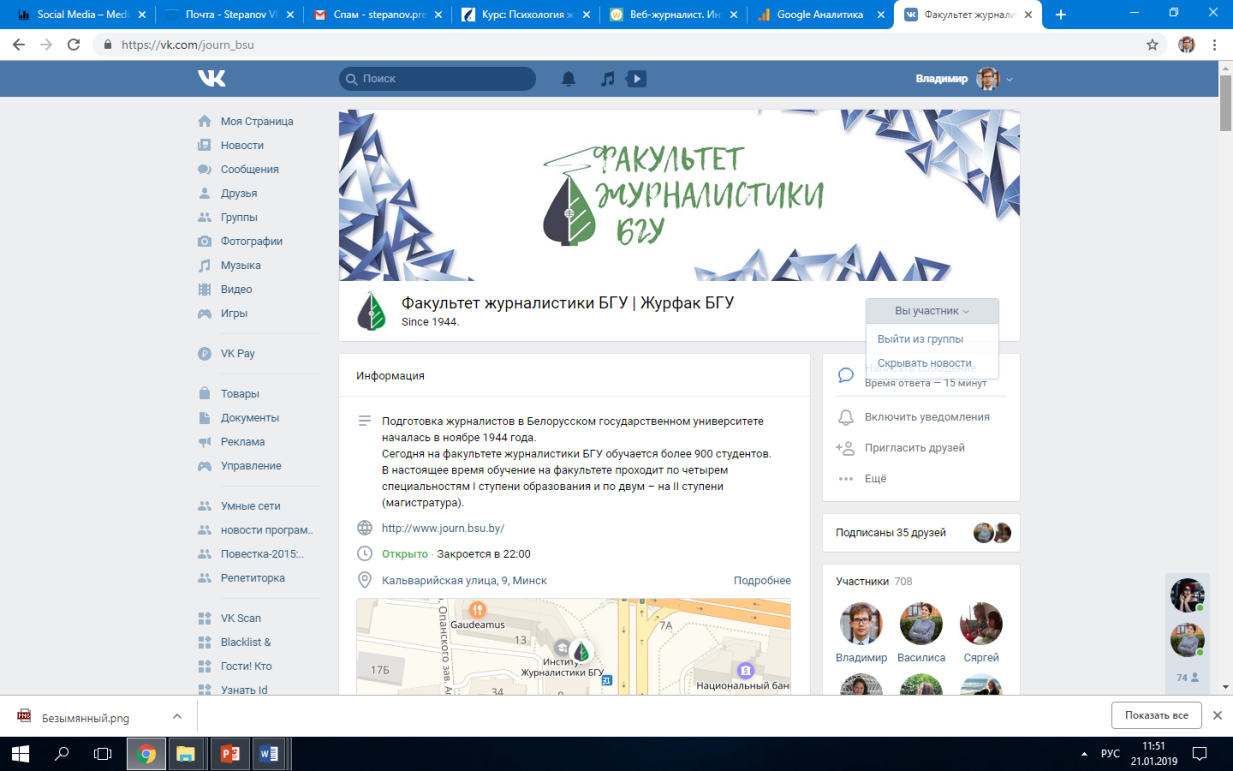 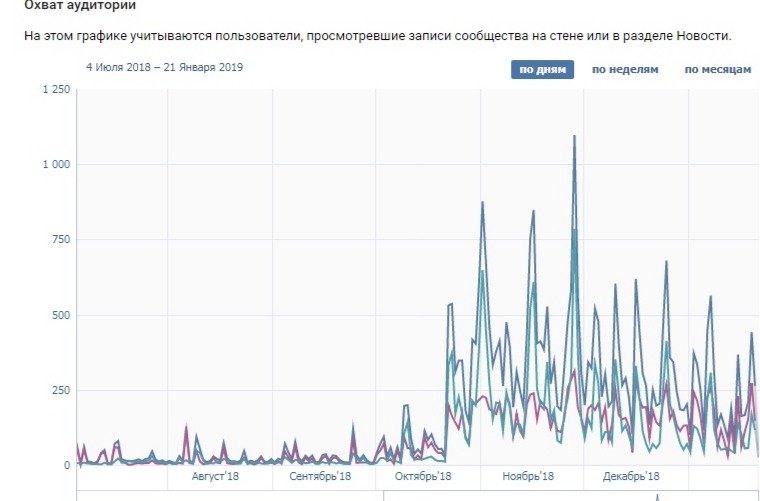 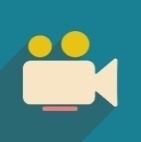 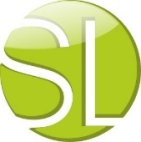 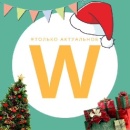 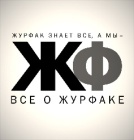 У 2018/2019 навучальным годзе факультэт узмацніў працу ў сацыяльных сетках
снежань 2018
чэрвень 2018
Мэты факультэта
1.4
Стварыць эфектыўную сістэму моцнай зваротнай сувязі факультэта і медыясферы Рэспублікі Беларусь, у тым ліку забяспечыць падрыхтоўку запатрабаваных рынкам спецыялістаў
Стратэгія 2019–2021
Заключэнне дамоў аб узаемадзеянні і стварэнне філіялаў
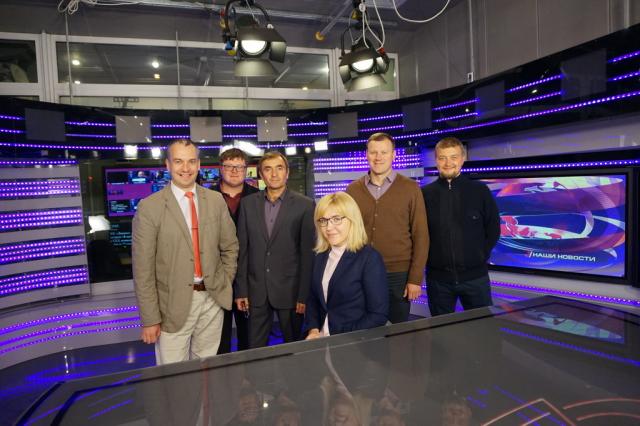 Да 2020 г. усе кафедры маюць дамовы з базавымі арганізацыямі і філіялы, якія рэальна працуюць (кластары) у СМІ і медыйных арганізацыях узроўня, адпаведнага ўзроўню вядучай УВА краіны
Стратэгія 2019–2021
Фарміраванне вучэбна-навукова-вытворчых кластараў
Прыкладная  аналітыка і даследаванні для галіны
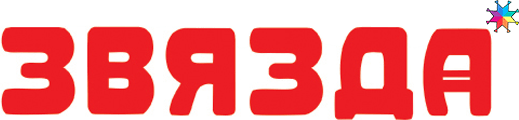 СМІ
Было
Укараненне інавацый, камерцыяналізацыя вынікаў НДР
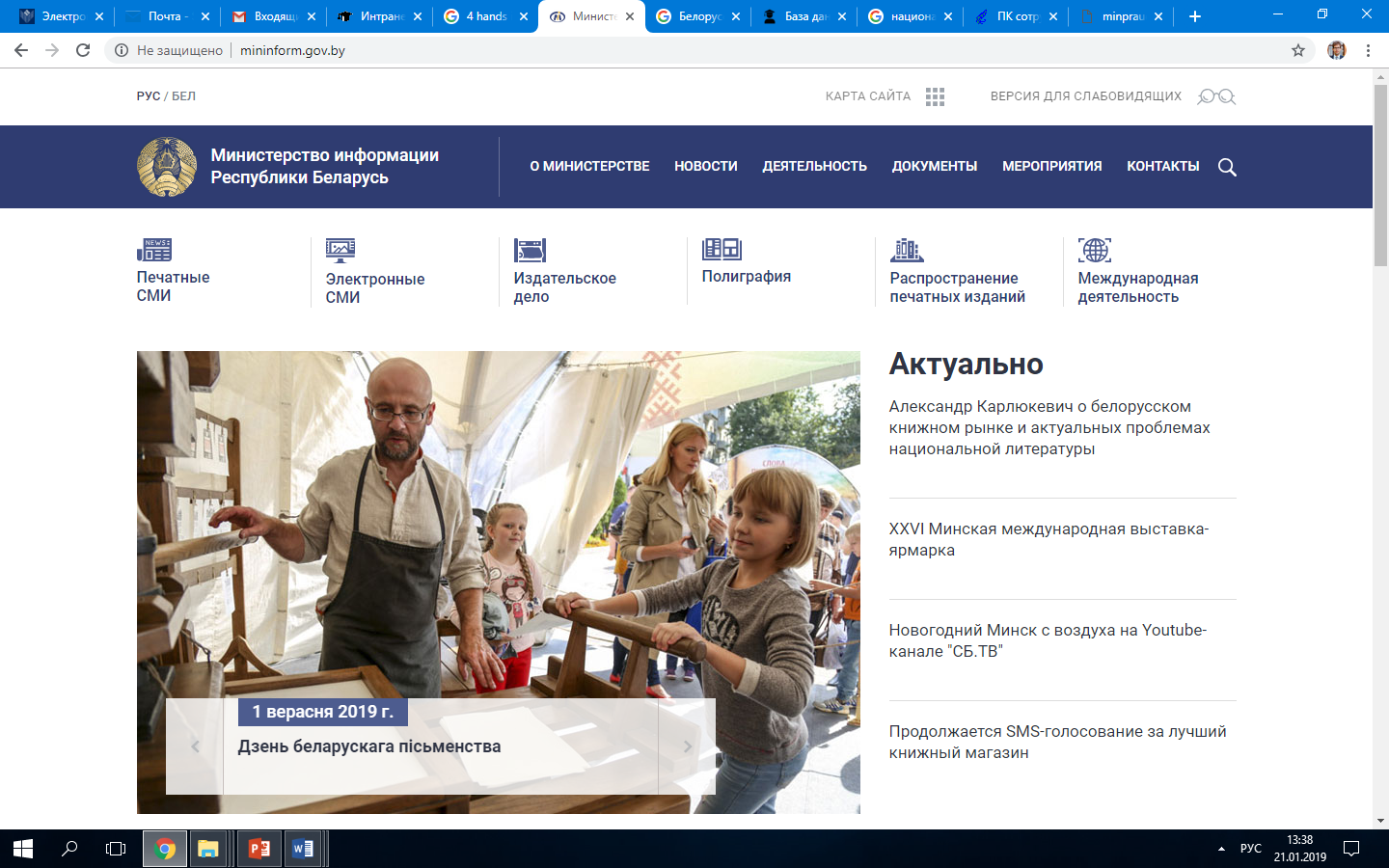 Было
Органы ўлады і ГА
Павышэнне кваліфікацыі і навучанне «ў полі»
Навука і адукацыя
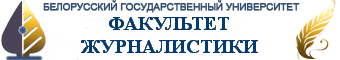 Сумесныя медыйныяі творчыя праекты
Стратэгія 2019–2021
Інавацыйны кластар у сферы журналістыкі імасавых камунікацый Рэспублікі Беларусь
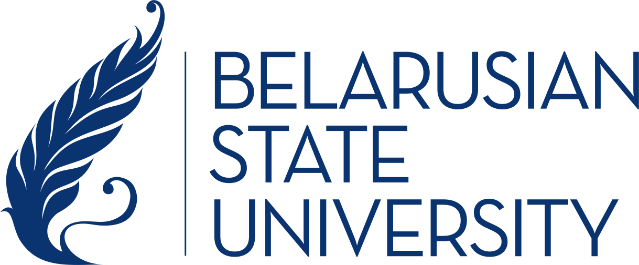 Часопіс «Журналіст»
Навукова-практычнае выданне, якое ўваходзіць у пералік ВАК
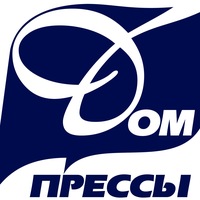 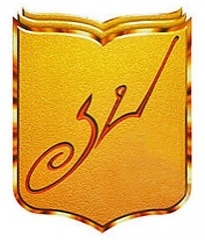 Партал Mediana.by
Інтэрнет-рэсурс для абмену вопытам, прафесійных дыскусій пра журналістыку
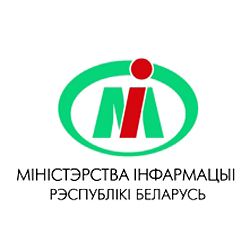 Стратэгія 2019–2021
Улік меркаванняў замоўцаў кадраў пры планаванні і арганізацыі адукацыйнага працэсу
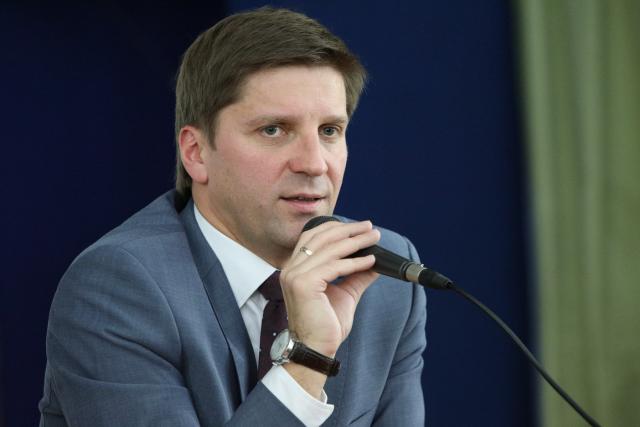 Распрацоўка прафесійнага стандарта па журналістыцы
Стварэнне Каардынацыйнага савета
Праца ў Навукова-метадычных аб’яднаннях
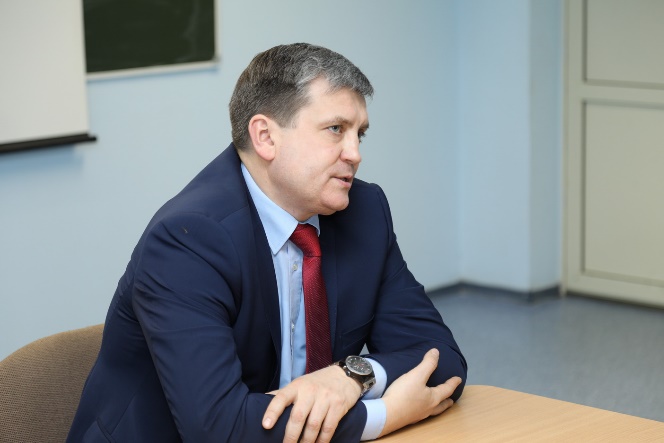 Правядзенне навукова-метадычных  семінараў з замоўцамі
Дзякуй за ўвагу!
Афіцыйны сайт:
Facebook:
ВКонтакте:
http://www.journ.bsu.by
https://www.facebook.com/journ.bsu
https://vk.com/journ_bsu